HIAS D&T Team Home Learning Resource
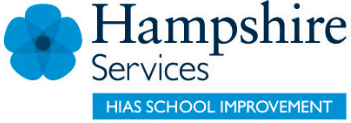 Using a KnifeYear 7
Food and Nutrition
Year 7 Using a knife.  Name:                                  Date:
Look and learn: Knives can be very dangerous. Always carry sharp knives carefully by the handle with the base pointing to the floor. Knives should be used with a chopping board. There are a wide variety of knives available to a cater and each knife has a special job.
Practise: Look at the different types of knives shown below. The pictures showing their uses have been mixed up. Draw a line to match each knife to its correct use. The first one has been done for you.
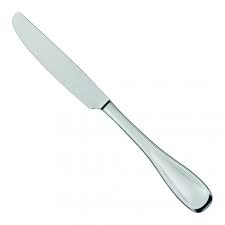 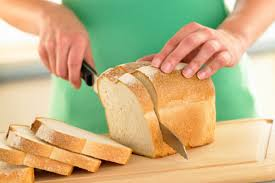 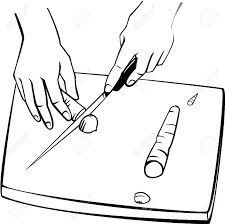 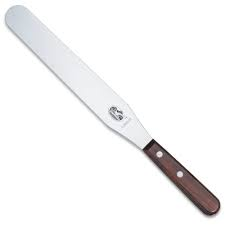 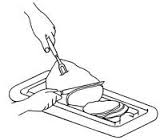 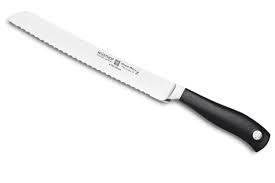 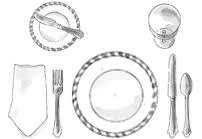 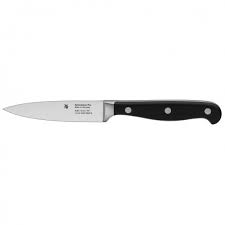 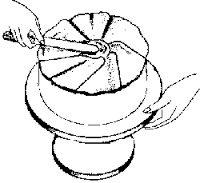 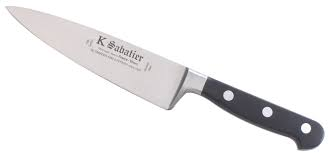 Challenge: Can you tell me ways in which a knife can be used safely? There are at least 5 rules.
………………………………………………………………………………………………………………………………………………………………………………………………………………………………………………………………………………………………………………………………………………………………………………………………………………………………………………………………………………………………………………………………………………………………………………………………………………………………………………………………………………………………………………………………………………………………………………………………………………………………………………………………………………………………………………………………………………………………………………………………………………………………………………………………………………………………………………………………………………………………………………………………………………………………………………
falling      sink      grease-free     handle   correct    count   store